La pensée systémique à travers les changements :Un guide d'apprentissage par l'action pour le Service numérique canadien
Code for Canada
https://codefor.ca
Systems Changes Learning Circle
http://systemschanges.com

Mars 2022
systemschanges.com, 2022
Image CC-BY Mike Cassano (2009) Nid-de-poule le plus intéressant
1
Penser les systèmes à travers les changements
Mars 2022
Ordre du jour
Penser les systèmes à travers les changements
Mars 2022
A. Bienvenue (p. 1 de 2)...Basé à Toronto, le Systems Changes Learning Circle est issu du CSI, du programme SFI de l’Université OCAD et de Systems Thinking Ontario.
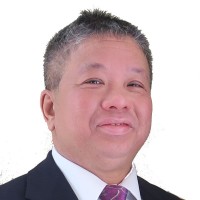 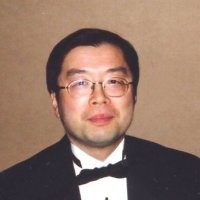 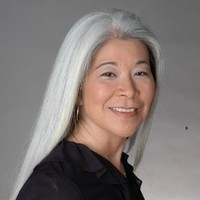 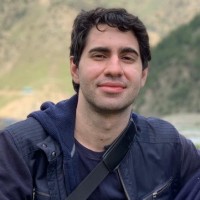 David Ing

linkedin.com/in/daviding/
Dan Eng

linkedin.com/in/daneng/
Kelly Okamura

linkedin.com/in/kelly-okamura/
Zaid Khan

linkedin.com/in/zaid---khan/
Penser les systèmes à travers les changements
Mars 2022
A. Bienvenue (p. 2 de 2)...Nous allons (i) commencer en séance plénière, (ii) nous répartir en trois groupes, puis (iii) terminer en vérifiant les progrès et le processusparallèles
Penser les systèmes à travers les changements
Mars 2022
B. La pensée systémique comme apprentissage en matière de changements systémiques (p. 1 de 7) ...En privilégiant 3 groupes de penseurs systémiques, nous ajoutons de nouveaux contributeurs
Théorie de la complexité
Ilya Prigogine (1917-2003)
Stuart Kauffman (1939-)
James Lovelock (1919-)
Anthropologie
écologique
J.J. Gibson (1904-1979)
Tim Ingold (1948-)
Les débuts de la cybernétique
Gregory Bateson (1904-1980)
Norbert Wiener (1894-1964)
Warren McCulloch (1898-1969)
Margaret Mead (1901-1978)
W. Ross Ashby (1903-1972)
Systèmes logiciels et critiques
C. West Churchman (1913-2004)
Russell Ackoff (1919-2009)
Peter Checkland (1930-)
Werner Ulrich (1948-)
Michael C. Jackson (1951-
Philosophie des sciences
postcoloniales et chinoises
Keekok Lee (1938-)
François Jullien (1951-)
 John Law (1946-)
Systèmes d'apprentissage
Kurt Lewin (1890-1947)
Eric Trist (1911-1993)
Chris Argyris (1923-2013)
Donald Schön (1930-1997)
Mary Catherine Bateson (1939-)
Théorie générale des systèmes
Ludwig von Bertalanffty (1901-72)
Kenneth Boulding (1910-1993)
Geoffrey Vickers (1894-1983)
Howard Odum (1924-2002)
Science des services
Richard Normann (1953-2003)
James C. Spohrer (1956-)
Gary S. Metcalf (1957-)
La cybernétique ultérieure
Heinz von Foerster (1911-2002)
Stafford Beer (1926-2002)
Humberto Maturana (1928-)
Niklas Luhmann (1927-1998)
Paul Watzlawick (1921-2007)
Dynamique des systèmes
Jay Forrester (1918-2016)
Donella Meadow (1941-2001)
Peter Senge (1947-)
Conception systémique
Harold G. Nelson (1943-)
Birger Sevaldson (1953-)
Peter H. Jones (1957-)
Théorie de la pratique
Hubert Dreyfus (1929-2017)
C. Fernando Flores (1943-)
Étienne Wenger (1952-)
Source : Ramage, Magnus, et Karen Shipp. 2020. « Introduction à la première édition ». Dans Systems Thinkers, édité par Magnus Ramage et Karen Shipp, xiii-xx. Springer Londres. https://doi.org/10.1007/978-1-4471-7475-2, p. xvii.
La pensée systémique à travers les changements
Mars 2022
B. La pensée systémique comme apprentissage en matière de changements systémiques (p. 2 de 7) ...Avec une pensée systémique authentique, la synthèse précède l'analyse
Penser de manière analytique
Séparer le tout en parties
Penser de manière synthétique
Assembler les parties pour former des ensembles
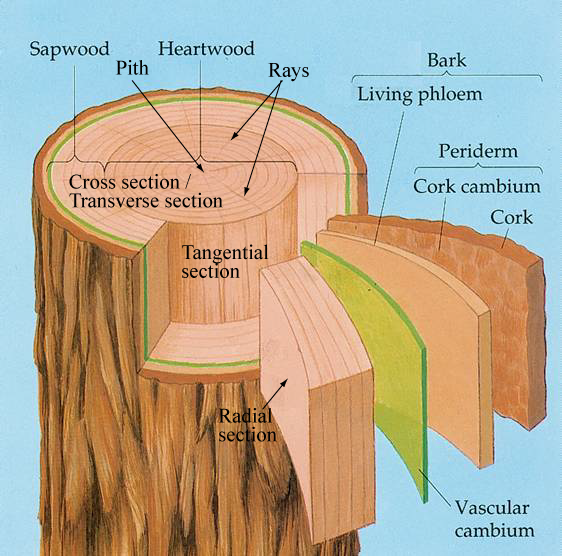 « Une coupe à travers un tronc d'arbre » CC-BY-NC-SA Université de Cambridge 2004
« Photosynthèse, Respiration Cellulaire »PAR brgfx (2021)
L’apprentissage en matière de changements systémiques ajoute ... la réflexion dyadique ... 
au fil du temps
Par exemple, le soleil qui croît (augmentation de la force) et décroît (diminution de la force).
Dyadique (yinyang croissant et décroissant) n'est pas dualiste (par exemple, soleil, pas de soleil).
La pensée systèmique à travers les changements
Mars 2022
B. La pensée systémique comme apprentissage en matière de changements systémiques (p. 3 de 7) ...Mécanismes ⇒ penser à la causalité. Systèmes vivants ⇒ penser à la propension
Ski nautique, mouvement via causalité
Remorquage par bateau à moteur
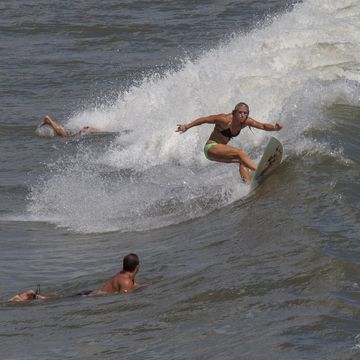 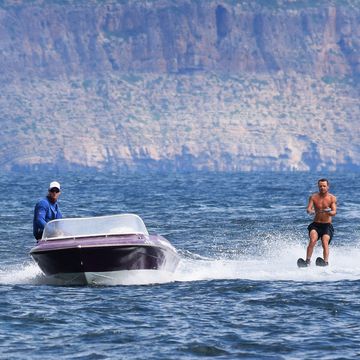 « Jax Beach Pier Surfers » CC-BY Ron Bixby (2012)
« Skieur nautique – Ibiza » CC-BY Mark Wordy (2018)
Surf, mouvement via propension
Vagues dans l'océan
Surfeur sur une planche
La pensée systèmique à travers les changements
Mars 2022
.B La pensée systémique comme apprentissage en matière de changements systémiques (p. 4 de 7) ...Les rythmes d'un système d’intérêt vivant s'insèrent dans une contexture de systèmes d'influence co-liés.
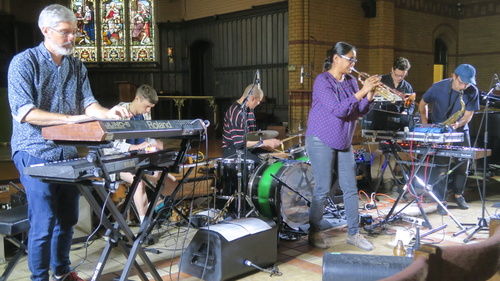 Contexture
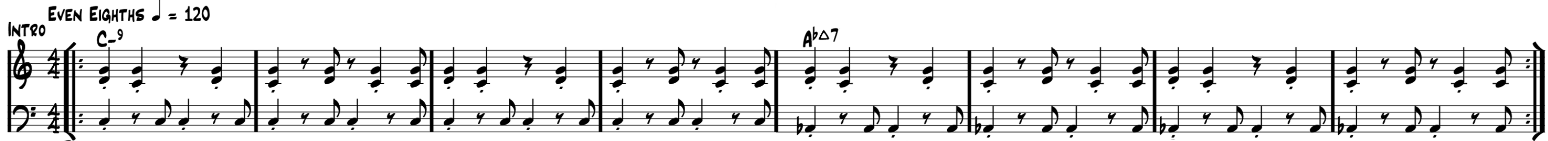 est composé 
de
« Joseph Shabason à The Redeemer », CC-BY David Ing 2018
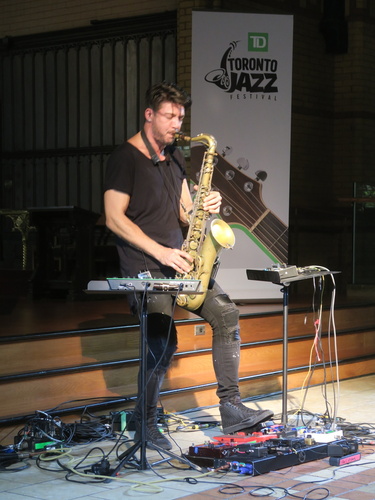 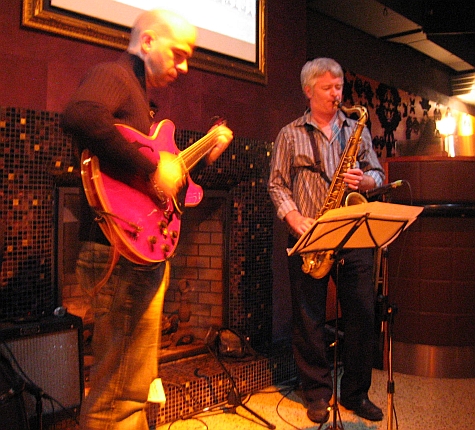 « Giom Perret à The Redeemer », CC-BY David Ing 2018
”
« David Occhipinti et Mike Murley au Drake », CC-BY David Ing 2008
Dyade
La pensée systèmique à travers les changements
Mars 2022
B. La pensée systémique comme apprentissage en matière de changements systémiques (p. 5 de 7) ...Notre attention est attirée par le(s) changement(s) rythmique(s) dans la texture, lorsque la ligne du système d'intérêt croise des systèmes d'influence co-liés.
Texture
La pensée systèmique à travers les changements
Mars 2022
B. La pensée systémique comme apprentissage en matière de changements systémiques (p. 6a de 7) ...Le trito-apprentissage s'adapte à des contextes turbulents en négociant dans des mondes où le proto-apprentissage et le deutéro-apprentissage sont défaillants
Bateson, Gregory. 1972. « Les catégories logiques de l'apprentissage et de la communication ». Dans Steps to an Ecology of Mind, 279-308. Northvale, NJ : Jason Aronson.
La pensée systèmique à travers les changements
Mars 2022
B. La pensée systémique comme apprentissage en matière de changements systémiques (p. 6b de 7) ...Le trito-apprentissage s'adapte à des contextes turbulents en négociant dans des mondes où le proto-apprentissage et le deutéro-apprentissage sont défaillants.
Bateson, Gregory. 1972. « Les catégories logiques de l'apprentissage et de la communication ». Dans Steps to an Ecology of Mind, 279-308. Northvale, NJ : Jason Aronson.
La pensée systèmique à travers les changements
Mars 2022
B. La pensée systémique comme apprentissage en matière de changements systémiques (p. 6c de 7) ...Le trito-apprentissage s'adapte à des contextes turbulents en négociant dans des mondes où le proto-apprentissage et le deutéro-apprentissage sont défaillants.
Bateson, Gregory. 1972. « Les catégories logiques de l'apprentissage et de la communication ». Dans Steps to an Ecology of Mind, 279-308. Northvale, NJ : Jason Aronson.
Penser les systèmes à travers les changements
Mars 2022
B. La pensée systémique comme apprentissage en matière de changements systémiques (p. 7 de 7) ...Les systèmes vivants peuvent subir (i) un changement systématique ou (ii) un changement systémique
Penser les systèmes à travers les changements
Mars 2022
C. Les pratiques d'apprentissage par l'action comme moyeu à 4 rayons (p. 1 de 1) ...L'apprentissage en matière de changements systémiques est centré sur un centre de connaissances internes, apprécié à travers un cycle d'apprentissage à quatre rayons.
Légende : Méthodologie du processus objet
Reconnaîtreles influencescontextuelles
Essence
physique;
Origine
systémique
constitué de
Essence
informative;
Origine
systémique
Réorganiser le
rythme
Diagnostiquer les
troublesrythmiques
Connaître
de l'intérieur
constitué 
de
constitué
de
Essence
physique;
Origine
environnementale
constitué de
Essence
informative;
Origine
environnementale
Pronostiquer les
probabilités
Penser les systèmes à travers les changements
Mars 2022
Ordre du jour
Penser les systèmes à travers les changements
Mars 2022
D. Pratiques d'apprentissage par l'action ... Connaître de l'intérieur (p. 1 de 4) ...Connaître de l'intérieur incarne un devenir dans les changements rythmiques d'un système d'intérêt, dans la synthèse des processus dyadiques co-répondants.
Reconnaîtrele contexteinfluences
Réordonnancement
stimulation
Diagnostic de
rythmiquedes troubles
Connaître
de l'intérieur
Pronostic
probabilités
La pensée systèmique à travers les changements
Mars 2022
D. Pratiques d'apprentissage par l'action ... Connaître de l'intérieur (p. 2 de 4) ...Connaître de l'intérieur, exemple 1 : Réfléchissez à l’impact du passage au télétravail sur la vie (familiale) lors de la pandémie.
La pensée systèmique à travers les changements
Mars 2022
D. Pratiques d'apprentissage par l'action ... Connaître de l'intérieur (p. 3 de 4) ...Connaître de l'intérieur, exemple 2 : Réfléchissez à l’impact du passage à une application logicielle pour le suivi des vaccinations sur le lieu de travail.
La pensée systèmique à travers les changements
Mars 2022
D. Pratiques d'apprentissage par l'action ... Connaître de l'intérieur (p. 4 de 4) ...Connaître de l’intérieur, indice (philosophie des sciences, médecine chinoise classique) : Les processus dyadiques forment un tout avec des parties qui se répondent
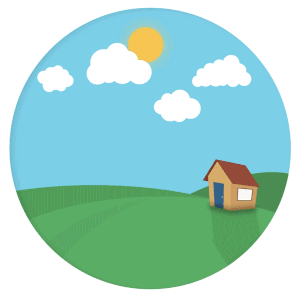 « Sunset-Sunrise » par Rick Ilovar 2021 sur Dribble
La pensée systèmique à travers les changements
Mars 2022
E. Pratiques d'apprentissage par l'action ... Reconnaître les influences contextuelles (p. 1 de 4) ...La reconnaissance des influences contextuelles donne la priorité aux préoccupations avec et par les rythmes et les (non-)changements dans les lignes (de vie) co-répondantes
Reconnaîtreles influences 
contextuelles
Réordonnancement
rythme de travail
Diagnostic de
rythmiquedes troubles
Connaître
de l'intérieur
Pronostic
probabilités
La pensée systèmique à travers les changements
Mars 2022
E. Pratiques d'apprentissage par l'action ... Reconnaître les influences contextuelles (p. 2 de 4) ...Reconnaître les influences contextuelles, exemple 1 : Réfléchissez à l’impact du passage au télétravail sur la vie (familiale) lors de la pandémie
La pensée systèmique à travers les changements
Mars 2022
E. Pratiques d'apprentissage par l'action ... Reconnaître les influences contextuelles (p. 3 de 4) ...Reconnaître les influences contextuelles, exemple 2 : Réfléchissez à l’impact du passage à une application logicielle pour le suivi des vaccinations sur le lieu de travail
La pensée systèmique à travers les changements
Mars 2022
E. Pratiques d'apprentissage par l'action ... Reconnaître les influences contextuelles (p. 4 de 4) ...Reconnaître les influences contextuelles : Les changements simultanés dans le temps et l'espace peuvent être considérés comme (i) à portée de main lors d’une participation directe, et/ou (ii) à distance lors d’une participation par le biais d'intermédiaires
Distant
Accélérer les urgences traumatiques
Organiser les équipes du bloc opératoire
Programmer des cliniques de quartier
Local
Convoquer les médecins de guerre
Urgent
Important
La pensée systèmique à travers les changements
Mars 2022
F. Pratiques d'apprentissage par l'action ... Diagnostiquer les troubles rythmiques (p. 1 de 5) ...Le diagnostic des troubles rythmiques englobe des pathologies comme (i) le réchauffement/refroidissement excessif/déficient, (ii) le plein/vide, et (iii) l’aigu/chronique.
Reconnaîtreles influences
contextuelles
Réordonnancement
stimulation
Diagnostiquer 
les troubles 
rythmiques
Connaître
de l'intérieur
Pronostic
probabilités
La pensée systèmique à travers les changements
Mars 2022
F. Pratiques d'apprentissage par l'action ... Diagnostiquer les troubles rythmiques (p. 2 de 5) ...Diagnostiquer les troubles rythmiques, exemple 1 : Réfléchissez à l’impact du passage au télétravail sur la vie (familiale) lors de la pandémie
La pensée systèmique à travers les changements
Mars 2022
F. Pratiques d'apprentissage par l'action ... Diagnostiquer les troubles rythmiques (p. 3 de 5) ...Diagnostiquer les troubles rythmiques, exemple 2 : Réfléchissez à l’impact du passage à une application logicielle pour le suivi des vaccinations sur le lieu de travail
La pensée systèmique à travers les changements
Mars 2022
F. Pratiques d'apprentissage par l'action ... Diagnostiquer les troubles rythmiques (p. 4 de 5) ...Diagnostiquer les troubles rythmiques, cas général : Conditions observées via la médecine chinoise classique
La pensée systèmique à travers les changements
Mars 2022
F. Pratiques d'apprentissage par l'action ... Diagnostiquer les troubles rythmiques (p. 5 de 5) ...Indice pour diagnostiquer les troubles rythmiques : Les pathologies peuvent être diagnostiquées comme l'une des quatre conditions suivantes
Excès de yang ~Yin normal(Chaleur totale)
Excès de yin ~Yang normal(Froid total)
Dyade Yinyangdans la fourchette normale
Yang normal ~Yin consommé(Chaleur vide)
Yin normal ~Yang consommé(Froid vide)
La pensée systèmique à travers les changements
Mars 2022
F. Pratiques d'apprentissage par l'action ... Pronostiquer les probabilités (p. 1 de 4) ...Le pronostic des probabilités estime la propension des lignes (de vie) co-répondantes dans la contexture à résoudre une pathologie.
Reconnaîtreles influences
contextuelles
Réordonnancement
rythme de travail
Diagnostiquer les
troubles 
rythmiques
Connaître
de l'intérieur
Pronostiquer les
probabilités
La pensée systèmique à travers les changements
Mars 2022
F. Pratiques d'apprentissage par l'action ... Pronostiquer les probabilités (p. 1 de 4) ...Pronostiquer les probabilités, exemple 1 : Réfléchissez à l’impact du passage au télétravail sur la vie (familiale) lors de la pandémie
La pensée systèmique à travers les changements
Mars 2022
F. Pratiques d'apprentissage par l'action ... Pronostiquer les probabilités (p. 1 de 4) ...Pronostiquer les probabilités, exemple 2 : Réfléchissez à l’impact du passage à une application logicielle pour le suivi des vaccinations sur le lieu de travail
La pensée systèmique à travers les changements
Mars 2022
F. Pratiques d'apprentissage par l'action ... Pronostiquer les probabilités (p. 1 de 4) ...Conseil pour pronostiquer les probabilités : S'ils arrivent à vous faire poser les mauvaises questions, ils n'ont pas à se soucier des réponses (Thomas Pynchon).
Ian I. Mitroff et Abraham Silvers. 2010. Dirty Rotten Strategies : How We Trick Ourselves and Others into Solving the Wrong Problems Precisely. Presses universitaires de Stanford.
La pensée systèmique à travers les changements
Mars 2022
G. Pratiques d'apprentissage par l'action ... Réorganiser le rythme (p. 1 de 4) ...Réorganiser le rythme permet de révéler des sous-mondes où une « nouvelle normalité » est adoptée et maintenue comme un style d'actions coordonnées.
Reconnaîtreles influences
contextuelles
Réorganiser le
rythme
Diagnostiquer 
Les troubles 
rythmiques
Connaître
de l'intérieur
Pronostiquer les
probabilités
La pensée systèmique à travers les changements
Mars 2022
G. Pratiques d'apprentissage par l'action ... Réorganiser le rythme (p. 1 de 4) ...Réorganiser le rythme, exemple 1 : Réfléchissez à l’impact du passage au télétravail sur la vie (familiale) lors de la pandémie
La pensée systèmique à travers les changements
Mars 2022
G. Pratiques d'apprentissage par l'action ... Réorganiser le rythme (p. 1 de 4) ...Réorganiser le rythme, exemple 2 : Réfléchissez à l’impact du passage à une application logicielle pour le suivi des vaccinations sur le lieu de travail
La pensée systèmique à travers les changements
Mars 2022
G. Pratiques d'apprentissage par l'action ... Réorganiser le rythme (p. 1 de 4) ...Réorganiser le rythme, indice (a) : Couches de rythme : les lignes grandes/lentes sont contraignantes, les lignes petites/rapides sont éphémères
SERVICES
Ce sont les entrailles d'un bâtiment : le câblage de communication, le câblage électrique, la plomberie, le système de gicleurs, le système de chauffage, de ventilation et de climatisation et les pièces mobiles comme les ascenseurs et les escaliers mécaniques.  Ils s'usent ou sont obsolètes tous les 7 à 15 ans.  De nombreux bâtiments sont démolis prématurément si leurs systèmes obsolètes sont trop profondément ancrés pour être remplacés facilement.
SITE
Il s'agit du cadre géographique, de la situation urbaine et du lot légalement défini, dont les limites survivent à des générations de bâtiments éphémères. « Le site est éternel », convient Duffy.
STRUCTURE
Les fondations et les éléments porteurs sont périlleux et coûteux à changer, c'est pourquoi les gens ne le font pas. Ce sont les bâtiments. La durée de vie des structures varie de 30 à 300 ans (mais peu de bâtiments dépassent les 60 ans, pour d'autres raisons).
PLAN D'ESPACE
L'aménagement intérieur, où se trouvent les murs, les plafonds, les sols et les portes.  Les espaces commerciaux turbulents peuvent changer tous les 3 ans; les maisons exceptionnellement calmes peuvent attendre 30 ans.
REVÊTEMENT
Les revêtements extérieurs changent désormais tous les 20 ans environ, pour suivre la mode ou la technologie, ou pour des réparations de gros œuvre.  L'accent mis récemment sur les coûts énergétiques a conduit à une nouvelle conception des peaux, plus étanches et mieux isolées.
OBJETS
Chaises, bureaux, téléphones, tableaux; appareils de cuisine, lampes, brosses à cheveux; toutes les choses qui sont quotidiennement ou mensuellement déplaçables. Les meubles sont appelés mobilia en italien pour cette raison.
Source : Stewart Brand. 1994. How Buildings Learn : What Happens after They're Built. New York : Viking.
La pensée systèmique à travers les changements
Mars 2022
G. Pratiques d'apprentissage par l'action ... Réorganiser le rythme (p. 1 de 4) ...Réorganiser le rythme, indice (b) :  Les obligations peuvent être formalisées en tant qu'engagements envers un produit livrable, un processus, une capacité et/ou une relation.
Engagement envers une relation
contribuer
Engagement envers une 
capacité
fournir
Engagementenvers un 
processus
suivre
Langue-action comme engagement
Engagement envers un 
produit livrable
produire
Ing, David. 2008. « Offerings as Commitments and Context: Service Systems from a Language Action Perspective ». Dans les actes de la 12e conférence internationale de la UK System Society. Oxford, UK.
La pensée systèmique à travers les changements
Mars 2022
G. Pratiques d'apprentissage par l'action ... Réorganiser le rythme (p. 1 de 4) ...Réorganiser le rythme, indice (b) :  Les obligations peuvent être formalisées en tant qu'engagements envers un produit livrable, un processus, une capacité et/ou une relation.
Plus d'intimité : exclusivité
Moins d'intimité : inclusivité
Comptes rendus d'événements passés
Orientations pour l'action future
Langue
en tant que rhétorique
Engagement envers une relation
contribuer
Engagement envers une 
capacité
fournir
Engagementenvers un 
processus
suivre
Langue-action comme engagement
Engagement envers 
un produit livrable
produire
Uniforme/ comportement indifférencié
Particularité / comportement négocié
Actioncomme comportement
Plus d'informations : publicité
Moins d'informations : vie privée
Ing, David. 2008. « Offerings as Commitments and Context: Service Systems from a Language Action Perspective ». Dans les actes de la 12e conférence internationale de la UK System Society. Oxford, UK.
La pensée systèmique à travers les changements
Mars 2022
H. Réfléchir sur les progrès et le processus ...L'apprentissage par l'action est formalisé par la documentation des délibérations conjointes, des alternatives envisagées et des voies non choisies.
Reconnaîtreles influences
contextuelles
Réorganiser le
rythme
Diagnostiquer 
les troubles
rythmiques
Connaître
de l'intérieur
Pronostiquer les
probabilités
La pensée systèmique à travers les changements
Mars 2022
Ordre du jour
Penser les systèmes à travers les changements
Mars 2022
Ordre du jour
Penser les systèmes à travers les changements
Mars 2022
Image CC-BY Mike Cassano (2009) Nid-de-poule le plus intéressant
42
Penser les systèmes à travers les changements
Mars 2022